IP Technology Adoption in Bhutan
Geoff Huston
APNIC Labs
Why?
Bhutan has a really high rate of adoption of DNSSEC in their recursive resolvers
And a decent rate of RoV ROA filtering for BGP
And a close to perfect rate of signed ROAs in their address infrastructure
Yet …
Not much IPv6!
Bhutan is not that unusual
Many national environments have a unique technology adoption profile across these 4 technologies:


                    DNSSEC         IPv6          ROA Signing   RoV Filtering
Bhutan         high	    not much    perfect    	    decent
Sweden        high          not much    not really            good
Brazil             high          decent            nope                none
Spain             low         not much       decent               none 
India              high         huge              decent             not much
US                 so-so         good             decent               so-so
Mongolia      high          nope            perfect!             good
Sameness and Differences
All these markets have a similar technology base for consumers
And they all use equipment drawn from a similar pool of vendors
And the supply costs are largely the same across the entire network

Yet…
They have different consumer “wealth” indicators
There are different technology deployment models in each national market
Though relative wealth and technology choices do not correlate well!
Lets look at each technology in a little more detail
IPv6 Adoption -  2014 to Today
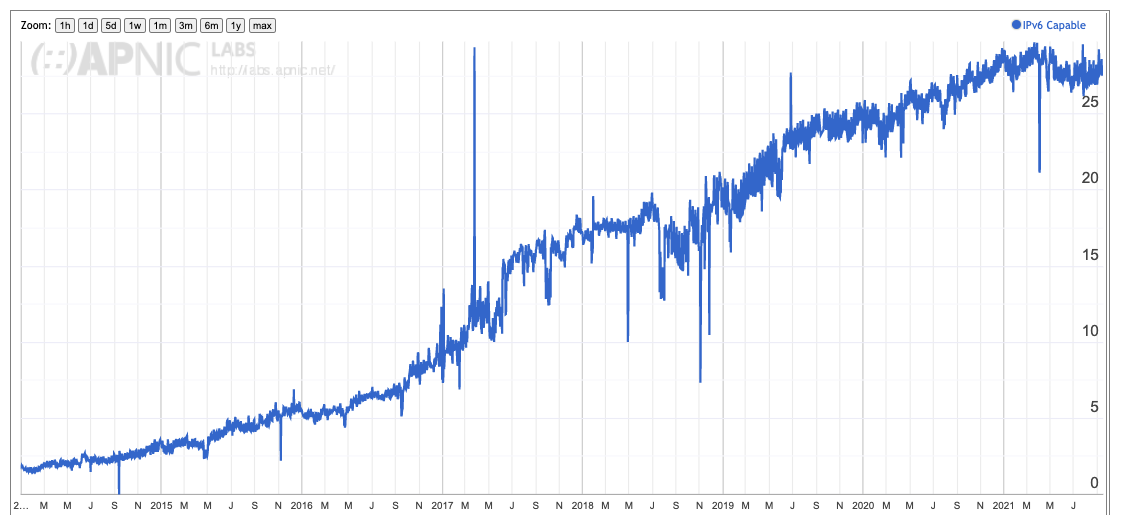 28% of the Internet’s user base have IPv6 today
Europe is (slightly) lagging…
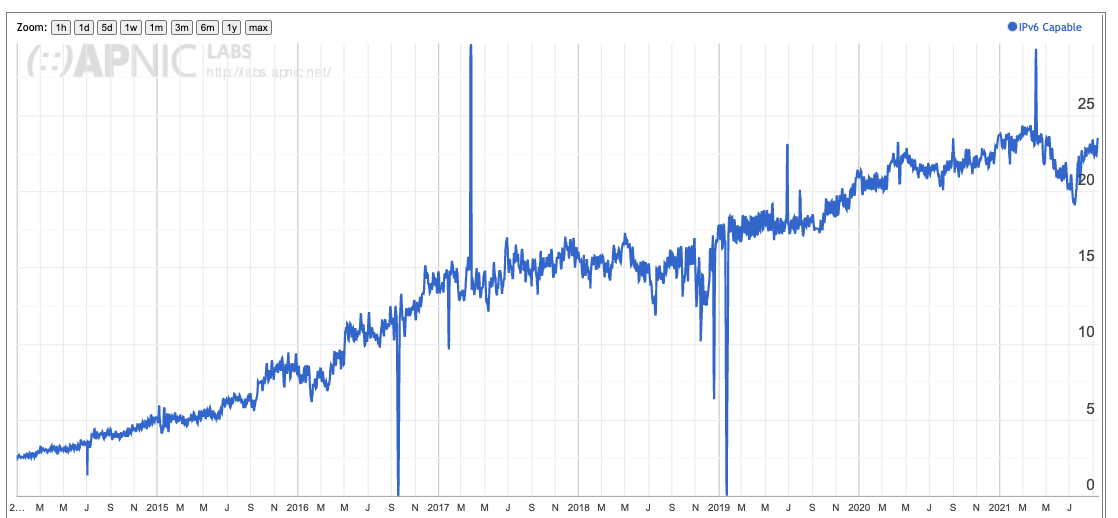 23% of the Europe’s user base have IPv6 today
And is very diverse
IPv6 is deployed in Central 
Europe and Greece, but not in 
the North, South or East
Asia has better numbers
And similar diversity
DNSSEC adoption
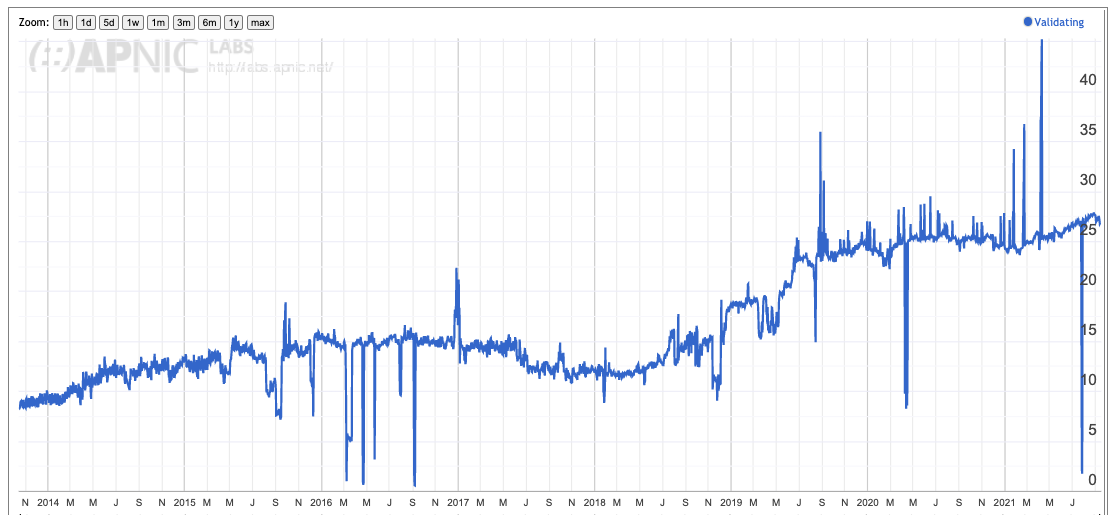 Europe is (slightly) ahead
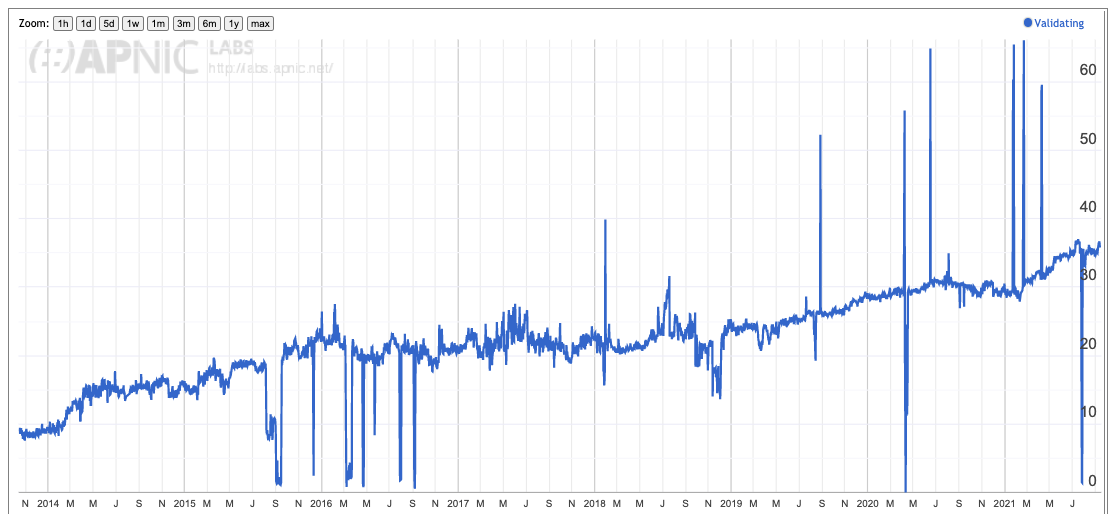 Same (but different) diversity
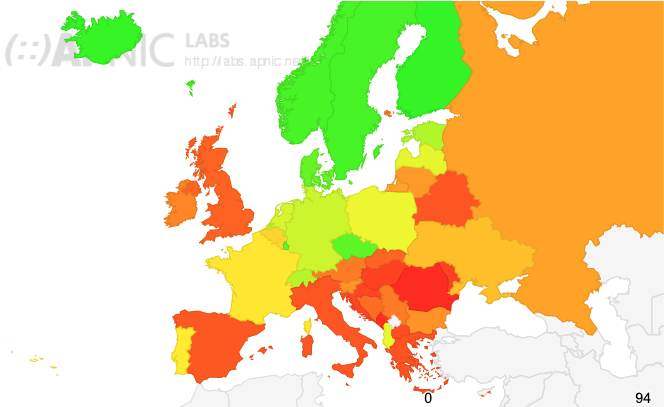 DNSSEC is deployed in Northern Europe,
but not as much in Central, Southern or 
Eastern Europe
Asia has been steady for 24 months
And again a diverse spread
RPKI ROV Adoption
All End Users behind ROV-aware filters: 14%
European users:                                          10%
Asian users:					   10%
RPKI ROV Adoption in Europe
Rate of RoV Filtering
RPKI ROV Adoption in Asia
Rate of RoV Filtering
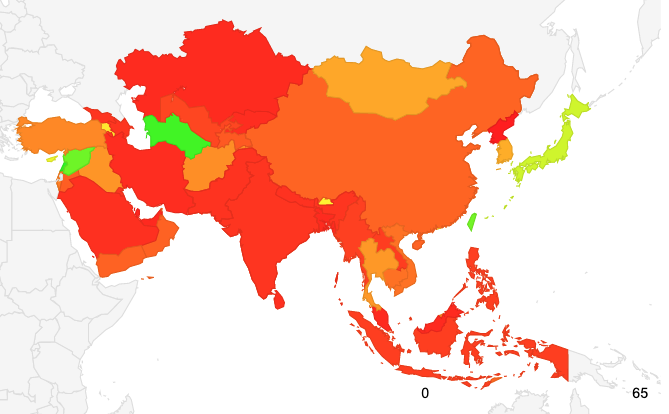 Why is there such diversity in deployment?
Challenges for adoption:
This is a deregulated and
   competitive environment
There are many different players
Each with their own perspective
?
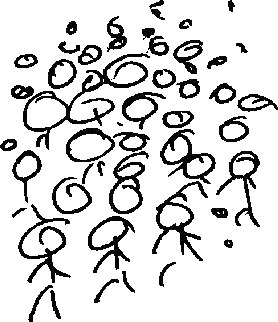 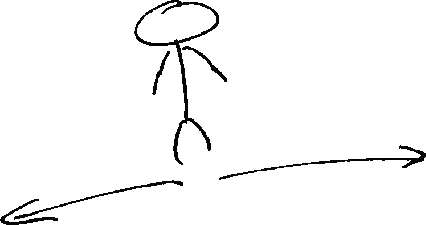 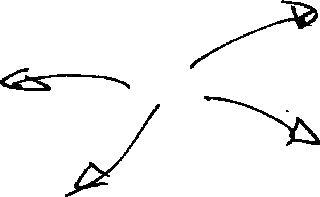 And all potential approaches will be explored!
Challenges for adoption:
2.  The myth of long-term planning
?
“IPv6 Transition will take many years... 
     5 years, maybe 10 years, maybe longer”
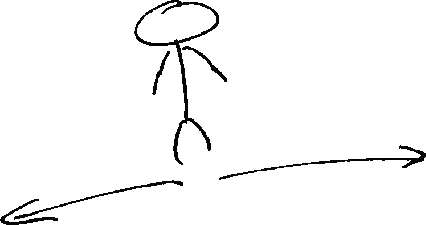 Are we still firmly committed to the plans we had 5 years ago? How about our 10-year-old plans?
The longer the period of transition, the higher the risk of completely losing the plot and heading into other directions!
Challenges:
The Internet keeps changing
Today’s Internet Architecture
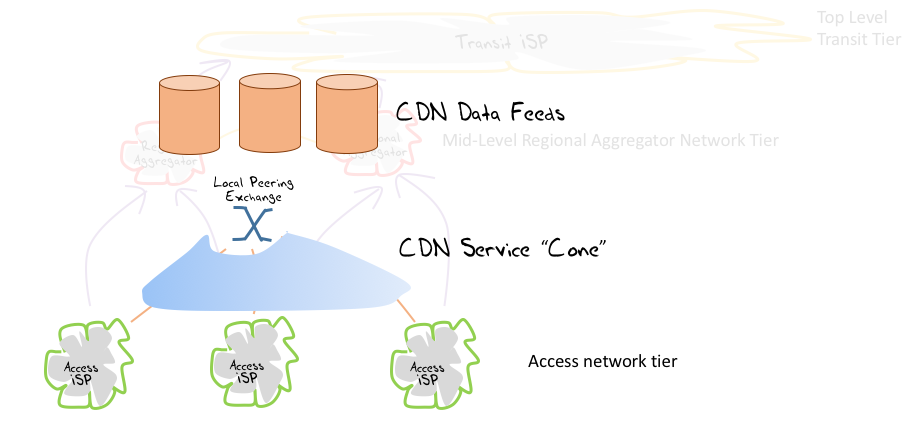 Some providers see advantage in adoption
Competitive positioning in a diverse market
Early adoption of future mainstream technologies (first user advantage)
Perception of enhanced utility, security and safety in these more recent technologies
Others see reasons to wait …
IPv6 is a 1990’s technology solution to a 1980’s networking architectural challenge – CDN feeder networks do not need globally unique address plans across every device all of the time
DNSSEC is only partially-implemented. If we pushed DNSSEC validation to the edges of the network we’re scared that the DNS will slow down to unacceptable levels. 
RPKI Route Origin Validation makes DNS route hijacking only slightly harder. More moving parts can introduce fragility, and not necessarily enhance operating stability
Lets return to Bhutan
And see which service providers have adopted each of these technologies
Bhutan and DNSSEC
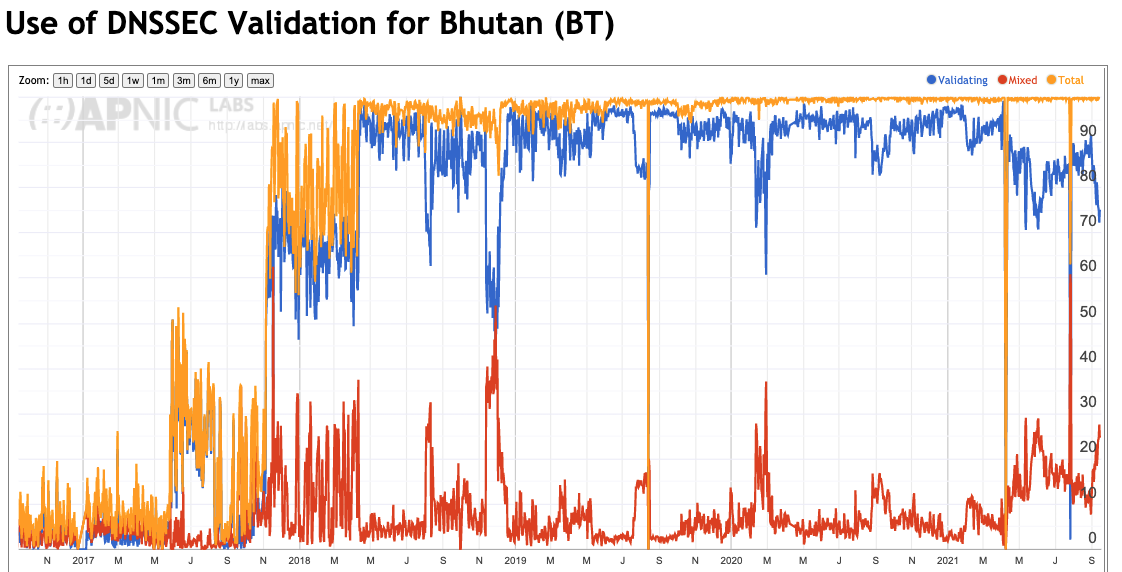 Bhutan ISPs and DNSSEC
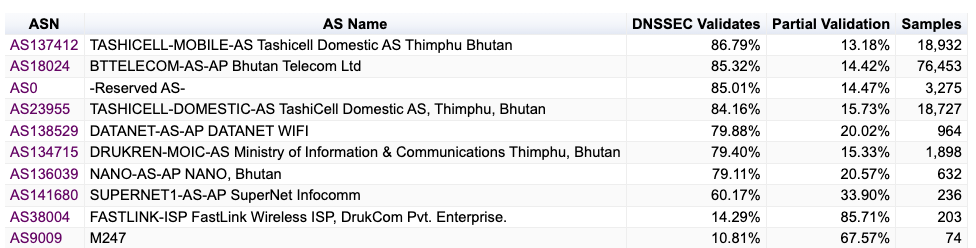 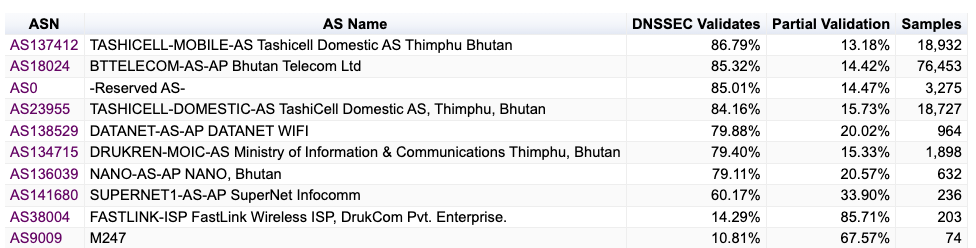 Bhutan and DNS Resolver Use
ISP Resolver
Google
Different AS, still in Bhutan
Cloudflare
Bhutan and DNS Resolver Use
ISP Resolver
This is TashiCell Mobile (AS134417) using DNS resolvers in Tashicell Domestic AS 23955)
Google
Different AS, still in Bhutan
Cloudflare
Bhutan and DNS Resolvers
Other resolvers not in Bhutan
ISP Resolver
Chinese open resolvers
Other resolvers in Bhutan
Bhutan and ROV Filtering
Bhutan and ROV Filtering
This is impressive!
Obviously AS18024 (Bhutan Telecom) is not ROV filtering yet
Bhutan and ROA Production IPv4
Bhutan and ROA Production IPv6
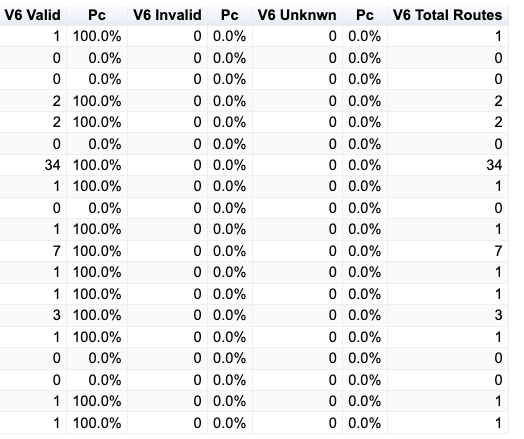 And then there’s IPv6
And then there’s IPv6
And then there’s IPv6
WHY so low?
Thanks!